Лабораторная работа №1
« Определение цены деления измерительного цилиндра»
«семь раз отмерь, один раз -- отрежь» пословица
Цель: определить цену деления измерительного прибора, определить с его помощью объем жидкости.
Оборудование: измерительный цилиндр (мензурка), стакан с водой, сосуды разной формы и объема.
Инструктаж по охране труда:
1. Будьте внимательны и дисциплинированны, точно выполняйте указания учителя.
2.Уберите все лишние предметы со стола.
3. Не приступайте к выполнению работы без разрешения учителя.
4. АККУРАТНО РАБОТАЙТЕ СО СТЕКЛЯННЫМИ ПРИБОРАМИ, НЕ ДОПУСКАЙТЕ ИХ ОПРОКИДЫВАНИЯ! 
5. Если стеклянный прибор разбился, не собирайте осколки, обратитесь к учителю.
6. В конце урока приведите в порядок рабочее место и сообщите учителю об окончании работы.
Тренировочные задания:
1. Что значит измерить физическую величину?
2. Приведите примеры физических величин.
3. Переведите единицы измерения в СИ.
           1 мл =…….см3 ;    1 см3 =………м3.
4. Как определить цену деления измерительного прибора?
1.Определите цену деления мензурки.2. Найдите объем жидкости в мл и см.
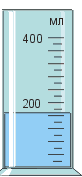 Указания к работе:
1. Найдите описание лабораторной работы №1 в учебнике (стр.260)
2. Выполните задания №1-4.
3. Сделайте вывод.
4. Выполните задания №5-7.
5. Сделайте вывод.
6. Выполните задания №8-10.
7. Сделайте вывод.
Домашнее задание:
§ 5 повторить; § 6 .Рассказать подробнее об одном из учёных-физиках. упражнение 2(1).
Спасибо за урок!